Federal Education Funding Task Force
Office of Research & Education Accountability
Presented 11.15.23
Updated 12.7.23
Presentation Overview
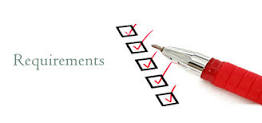 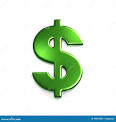 Review of Federal Grant Funding


Review of Federal Grant Requirements


General Framework for Decision-Making
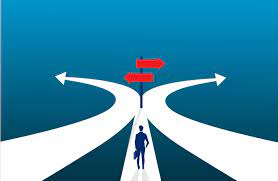 2
Summary of 2023 federal funding allocations
[Speaker Notes: Other formula grants include Title III (English language learners), Title IV (after school programs and Safe & Healthy schools), Title V (Rural and Low income schools), Charter School Program (Title IV-Part C), Title IX (Homeless)]
Federal grants that flow directly to districts
$109 million
 			In 2021-22 federal funds received directly by LEAs
			Up from almost $60 million in 2018-19
		
			Funds that are in addition to those that flow through the state:
impact aid  (ESSA Title VII)
ROTC reimbursements
Energy grants
COVID relief grants (nonrecurring)
and other
4
Federal 2023 grant allocations
5
Federal 2023 formula grant allocations
6
Federal Grant Requirements
Grant-specific requirements: 
Title I-A example - Additional funds to improve education outcomes for students from low-income families		
$349,663,715 (2023 allocation)

state plan for using grant funds – done as a comprehensive plan for all the ESSA Title funds

rigorous academic standards 

annual state assessments

 accountability system for school performance that identifies the lowest performing 5 percent of schools
7
Title I-A continued 

state participation in the National Assessment of Educational Progress (NAEP)

teachers or education assistants working in a program supported with Title I-A funds have met applicable license requirements

ensure that low-income and minority students in schools receiving Title I-A funds do not have more than the average share of ineffective or inexperienced teachers

school and district improvement plans for those designated (e.g. priority schools)

equitable services to non-public schools

state monitoring and management of districts’ spending of  Title I-A funds

evaluation of effectiveness of grant activities
8
Title I-A continued 

comparable services assurance (LEAs have to provide state/local-funded services in schools receiving Title I that are comparable to services in non-Title I schools)

maintenance of effort (90 percent of state and local funds spent the previous year)

supplement not supplant (same state and locally funded services in Title I-A schools as before receiving federal funds)

All funds except designated set-asides have to be distributed to LEAs

up to 1 percent set-aside for state administration

seven percent set-aside for designated school improvement, of which 95 percent must go to districts

up to 3 percent is allowed for direct student service grants, of which one percent can be withheld    for administration
9
Grant-specific requirements:
Title II example – to improve teacher and principal quality      		$45,546,902 (2023 allocation)

needs assessment to inform the use of funds
program and financial reporting
supplement not supplant
equitable services to non-public schools
evaluation of effectiveness of grant activities (e.g. surveys; completion, retention, teacher quality data)
monitoring and management of districts’ spending of grant funds
the state may set aside up to 5 percent of the grant for state-level activities, of which
1 percent can be for state administration
2 percent can be for preparation academies (for teachers, principals, other school leaders)
At least 95 percent of the grant must pass through to districts, although the state can reserve                    3 percent of district funds for principal support
10
General Framework for Decision-Making
11
The Waiver Option
Seek a waiver from USDOE and/or USDA from specific rules and requirements.
12
Reject and Replace Federal Funding
Scope: 
	How much would be rejected and from which federal grant or grants?
	Recurring federal funding category – to what extent are funding sources bundled or separable? 
	Nonrecurring funding category 
	Direct-to-district funding category 

Timing:
	On a date certain? 
	Incremental approach? – continue, halt, or reverse 
	Continued monitoring of changes to funding levels, thresholds, etc.
13
Requirements, Eligibility, and Benefits
Detailed crosswalk of federal requirements versus state requirements
Law
Rules and regulations
Policies

Possible requirement categories for the detailed crosswalk
State requirements that mirror federal requirements
State requirements that go beyond federal requirements
Requirements to maintain versus requirements to adjust

Program eligibility levels – maintain or adjust?

Benefit levels – maintain or adjust?
14
Generation and Distribution of Replacement Funding
Through TISA or done separately?

State/local split or 100 percent state-funded?

Same distribution method to local governments as that used currently? 

Set-asides?
15
Other fiscal considerations
Sustainability of funding sources used to replace federal funding

Reaction of bond rating agencies

Current state of carryover federal funding and timeline for spending those dollars

Assess shift from federal to non-federal sources relative to existing/future contracts
16
Reactions and a Possible Future Step
USDOE and/or USDA

Period of negotiations between one or both federal departments and TN?

Potential litigation

Possibly seek an opinion or opinions from the Tennessee Attorney General and Reporter
17
Next Steps
Provide further research assistance to the task force as requested.
18